CHAPTER 1
1
INTRODUCTION TO CLOUD COMPUTING
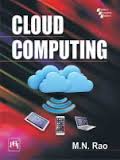 CLOUD COMPUTING Book Slides by Dr M.N.RAO from Prentice Hall Publishers, 2015
TOPICS:
2
EVOLUTION OF CLOUD COMPUTING
WHY CLOUD
CLOUD ESSENTIALS
BUSINESS AND IT PERSPECTIVE
DEFINITION OF CLOUD COMPUTING
BENEFITS AND CHALLENGES OF CLOUD COMPUTING
LIMITATIONS
USAGE  SCENARIOS AND APPLICATIONS
BUSINESS MODELS AROUND CLOUD
CLOUD COMPUTING CHARACTERISTICS
CLOUD ADOPTION
CLOUD COMPUTING Book Slides by Dr M.N.RAO from Prentice Hall Publishers, 2015
1.EVOLUTION OF CLOUD 		COMPUTING
3
The development of cloud computing  evoked in the late 1980’s with the conception of grid computing.
Grid computing is different compared with cloud computing.
Grid computing particularly  refers to controlling of several computers.
Cloud computing refers to controlling several resources, including system resources, to distribute an  integrated service to the customer.
CLOUD COMPUTING Book Slides by Dr M.N.RAO from Prentice Hall Publishers, 2015
4
Cloud can be observed as a  single virtual server.
Grid involves applications to accommodate the grid software interfaces.
Within the cloud environment, computing along  with the extensive  IT and business resources such as servers,  Applications, storage and network can be vigorously shaped from the basic hardware infrastructure.
In the 1990’s the theory of virtualization was extended beyond virtual servers to advanced level of abstraction.
CLOUD COMPUTING Book Slides by Dr M.N.RAO from Prentice Hall Publishers, 2015
5
The idea of cloud computing has evolved from grid, Software as a service (SaaS), utility concepts.
Cloud computing is an upcoming model through which users can get access to the applications from any place, at any time through their linked devices.
These applications exist in specific data centers where the system resources can dynamically provisioned and distributed   to accomplish significant financial system of scale.
CLOUD COMPUTING Book Slides by Dr M.N.RAO from Prentice Hall Publishers, 2015
6
CLOUD COMPUTING Book Slides by Dr M.N.RAO from Prentice Hall Publishers, 2015
7
Companies can prefer to distribute these resources through public or private clouds, based on their applications.
Public clouds  represent services to customers,  businesses along with customers on the internet.
Private clouds are usually restricted to take up within the company following a firewall along with a few security exposures.
CLOUD COMPUTING Book Slides by Dr M.N.RAO from Prentice Hall Publishers, 2015
8
The potency of the cloud is its infrastructure management, facilitated by the maturity and advancement of virtualization technology to supervise  and for better consumption of basic resources through automatic provisioning, monitoring and rebalancing.
Several companies Google, IBM, Microsoft and Amazon have manufactured gaint data centers based computing capacitors to maintain their web service assistance all over the world.
CLOUD COMPUTING Book Slides by Dr M.N.RAO from Prentice Hall Publishers, 2015
9
ERP(Enterprise Resource Planning ) applications are an enormous enterprise  software solutions which are conventionally reasonable  to immense enterprises with huge amounts of  IT budgets.
The capability of SaaS  to distribute  expensive  applications with reasonable package will persist  to accelerate.
CLOUD COMPUTING Book Slides by Dr M.N.RAO from Prentice Hall Publishers, 2015
2.Why cloud
10
Now a days, several massive and tiny industries exercise cloud computing either directly or indirectly. 
They are many reasons cited why cloud computing is extensively used in several companies.
Cloud offers different  benefits to the users which are as follows:
  Cost Reduction
  Universal Access
  Software Updates
  Application Alternatives
  Potential and cost Effective
  Flexibility
CLOUD COMPUTING Book Slides by Dr M.N.RAO from Prentice Hall Publishers, 2015
3.Cloud essentials
11
The top level abilities of the cloud are resource aggregation and integration, which integrates or aggregates the data of the three resources that is virtualization management, physical server and provisioning system management.
Later the organized information  will be delivered into a central logical view.
CLOUD COMPUTING Book Slides by Dr M.N.RAO from Prentice Hall Publishers, 2015
Application services :
12
The application services present that the services are associated  with specific software and instance of the application illustrates the agreement linking the service provider as well as the consumer to utilize  services on requirement basis.
In addition, to cloud offers the ability of resource reservation, which assures that at a specified time the resources or the services will definitely be available to the customer.
CLOUD COMPUTING Book Slides by Dr M.N.RAO from Prentice Hall Publishers, 2015
Self- service portal:
13
Self- service is the ability offered by the cloud to customers.
This supports the owners of the account to login and being capable to utilize the purchased ability. 
Users can appeal for a machine or absolute multiple machine environments, examine and manage them using a web dependent self-service portal.
CLOUD COMPUTING Book Slides by Dr M.N.RAO from Prentice Hall Publishers, 2015
Allocation engine:
14
The Dynamic Resource Management(DRM) presents the mechanized  distribution and redistribution of the resources.
The DRM is a chief component of all the cloud solutions which magnifies the efficiency of LaaS.
CLOUD COMPUTING Book Slides by Dr M.N.RAO from Prentice Hall Publishers, 2015
Reporting and accounting:
15
The real resource distribution and the actual cloud utilization will be accumulated in accounting database
The data will be accessible significantly to generate usage reports 
Capacity distributed verses capacity utilized by consumer forms an example for reporting and accounting
CLOUD COMPUTING Book Slides by Dr M.N.RAO from Prentice Hall Publishers, 2015
Dynamic workload management:
16
Cloud  virtual machines provide mechanized software’s that manages the workflow requirements.
The virtual machines are facilitated with a lifecycle that amplifies the efficient utilization of resources.
CLOUD COMPUTING Book Slides by Dr M.N.RAO from Prentice Hall Publishers, 2015
Resource automation:
17
Resource automation evidently shows that the resources will obviously get utilized efficiently, if the service consumer needs it.
CLOUD COMPUTING Book Slides by Dr M.N.RAO from Prentice Hall Publishers, 2015
Metering of resources:
18
With the assistance of the metering of resources in any cloud, the company’s management will get clear ideas such as examining the  utilization, towards the business and it’s environments.
CLOUD COMPUTING Book Slides by Dr M.N.RAO from Prentice Hall Publishers, 2015
4.Business and it perspective:
19
Cloud computing presents a number of profits that your company can recognize.
The motivation behind the cloud computing is the latest technology in the world of computing.
Operational Benefits: The following are various operational benefits-
Reduced cost
Increased storage
Automation
Flexibility
Better mobility
Better use of IT staff
CLOUD COMPUTING Book Slides by Dr M.N.RAO from Prentice Hall Publishers, 2015
20
Economic benefits: In cloud  computing expenditure is a big issue. It is not just in equipment reserves, it is realized all over the organization. 
There are a number of benefits Which we have to consider, as follows-
People
Hardware
Pay as you go
Time to market
Low entry costs
Service
Wiser investment
Security
Reduced capital expense
Meet short time needs
CLOUD COMPUTING Book Slides by Dr M.N.RAO from Prentice Hall Publishers, 2015
21
Staffing benefits: if an organization navigates several applications towards cloud, then there exists a huge number of benefits to the employee of the organization.
From the customer point of view the following are the benefits:
No software installation or maintenance
Shorter deployment time
Upgrades
Worldwide availability
Service level agreement(SLA)adherence
Make life easier on your IT staff
More money
CLOUD COMPUTING Book Slides by Dr M.N.RAO from Prentice Hall Publishers, 2015
22
From the provider perspective, the  following are the benefits of the cloud computing for the provider:
Predictable revenue stream
Scrutinize and use
Small, regular upgrades
Customer relationship management
CLOUD COMPUTING Book Slides by Dr M.N.RAO from Prentice Hall Publishers, 2015
5.Cloud computing definition
23
Cloud computing is defined as a blend of a computing concepts that includes a huge number of computers associated with a real time communication network(internet).
Cloud computing is a computing that depends on shared system resources instead of local servers or individual devices to implement applications.
In cloud computing the cloud pictogram is used as a symbol for Internet.
CLOUD COMPUTING Book Slides by Dr M.N.RAO from Prentice Hall Publishers, 2015
6.Benefits and challenges of cloud computing:
24
Cloud computing maintains highly virtualized and standardized infrastructure which leads to simplified, more efficient IT and application management 
It sustains massive scalability through which huge applications are delivered to a large number of users
Cloud computing provides the best quality of service by means of features such as fault tolerance and high reliability
CLOUD COMPUTING Book Slides by Dr M.N.RAO from Prentice Hall Publishers, 2015
25
It offers instant application deployment
It provides enormous storage capacity
Cloud computing offers quick access services to the business
It is available at low cost and highly automated cost 
Cloud computing is not liberated from the issues which are mentioned as follows:
Security and privacy 
Service consignment and billing 
Interoperability and portability
Performance and bandwidth cost
Reliability and availability
CLOUD COMPUTING Book Slides by Dr M.N.RAO from Prentice Hall Publishers, 2015
7. Limitations:
26
A stable internet connection
Low -speed connections will be restricted
Time-consuming performance
Restricted features
Accumulated data may not be protected
Stored data can be vanished
CLOUD COMPUTING Book Slides by Dr M.N.RAO from Prentice Hall Publishers, 2015
8. Usage scenarios :
27
Uses of cloud computing: The following are the uses of the cloud computing –
Quick service
Safe and secured service
Gratifying user experience
Low expenditure
Multiple user access
Development environment
Unlimited storage
CLOUD COMPUTING Book Slides by Dr M.N.RAO from Prentice Hall Publishers, 2015
Applications  :
28
Big Data Analytics
Develop and Test
Disaster Recovery
Gaming Apps
Web and Mobile Apps
CLOUD COMPUTING Book Slides by Dr M.N.RAO from Prentice Hall Publishers, 2015
9.Businness models around cloud:
29
Cloud computing is an application for both hardware and software that is distributed over the network.
Cloud computing not only comprises of infrastructure but also its software storage, security and test environments.
The advantages and disadvantages of the cloud based business model, which makes you decide whether to use cloud based services or not as follows.
CLOUD COMPUTING Book Slides by Dr M.N.RAO from Prentice Hall Publishers, 2015
Advantages:
30
Fewer operational issues
Cost
Reliability
Greater flexibility
Innovation
Security
Ease of collaboration
CLOUD COMPUTING Book Slides by Dr M.N.RAO from Prentice Hall Publishers, 2015
Disadvantages:
31
Operational complexity
Deficient of customization
Reliance on technology
Data security and confidentiality
performance
CLOUD COMPUTING Book Slides by Dr M.N.RAO from Prentice Hall Publishers, 2015
10.Cloud computing characteristics
32
On demand self services
A broad network access
Resource pooling
Rapid elasticity
Measured service
Multi tenancy
CLOUD COMPUTING Book Slides by Dr M.N.RAO from Prentice Hall Publishers, 2015
33
CLOUD COMPUTING Book Slides by Dr M.N.RAO from Prentice Hall Publishers, 2015
11.Cloud adoption:
34
Cloud has developed significantly for organizations as cloud players.
They must be inventive with their renovation approaches in constructing flexible and agile systems such as CRM(customer resource management) systems, mobile technologies, and storage systems.
Companies will consider that cloud may assist them to respond to rapidly varying customer demands at an earlier speed than the traditional  deployments would permit.
CLOUD COMPUTING Book Slides by Dr M.N.RAO from Prentice Hall Publishers, 2015
cloud adoption policies:
35
There are several cloud adoption policies which are as follows:
Evaluation: The investigation will present the ultimate guidance for estimating the advantages and disadvantages of cloud implementation the following are analyzed  during evaluation –
Judge the cloud consumption challenges, prospects and triumphs rates in market
Find out the business value, IT achievability and triumph factors for the business to install appliances in the cloud
Evaluate the cloud vendors for cloud association
CLOUD COMPUTING Book Slides by Dr M.N.RAO from Prentice Hall Publishers, 2015
36
Plan: it is significant for an organization to build up an adapted cloud strategy. 
The following are analyzed during planning –
It will recognize applications that are rapid to the market and significant to the business in terms of income and fulfillment. 
Employ the IT architect and improvement teams to extend appropriate use cases for this deployment. 
Investigate cloud providers and employ industrial capture teams to conclude appropriate payment plans.
CLOUD COMPUTING Book Slides by Dr M.N.RAO from Prentice Hall Publishers, 2015
37
Adopt: The planning and adoption stages are very closely related to each other and have several steps. 
It is consistently significant to understand both existing cloud computing and adoption standards. 
The following are then analyzed during adoption-
Control the cloud deployment architectures you sophisticated in the planning phase and extend application migration approaches, use cases and scripts.
Recognize the servers, the data stores along with the software to understand navigation maps.
CLOUD COMPUTING Book Slides by Dr M.N.RAO from Prentice Hall Publishers, 2015
38
Optimize: developing business process and software licenses will assist you to understand the advantages of enhanced organizational  capabilities to offer improved value to the organization and the customer as follows-
Presenting “lessons and or on educated sessions “after every cloud deployment and purify your procedure and methods consequently 
Progress required skill route maps  and unite skilled resources prior to deployment
CLOUD COMPUTING Book Slides by Dr M.N.RAO from Prentice Hall Publishers, 2015
Recapitulation :
39
Cloud computing is one of the most revolutionizing technologies because of its ease and versatility in computing 
The factors of internet connection quality and cloud computing are low bandwidth, unreliable internet connection, cellular internet connection, types of internet connection and internet management may also sometimes affect the performance of the cloud.
CLOUD COMPUTING Book Slides by Dr M.N.RAO from Prentice Hall Publishers, 2015
40
Thank you
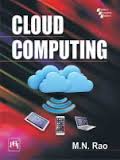 CLOUD COMPUTING Book Slides by Dr M.N.RAO from Prentice Hall Publishers, 2015